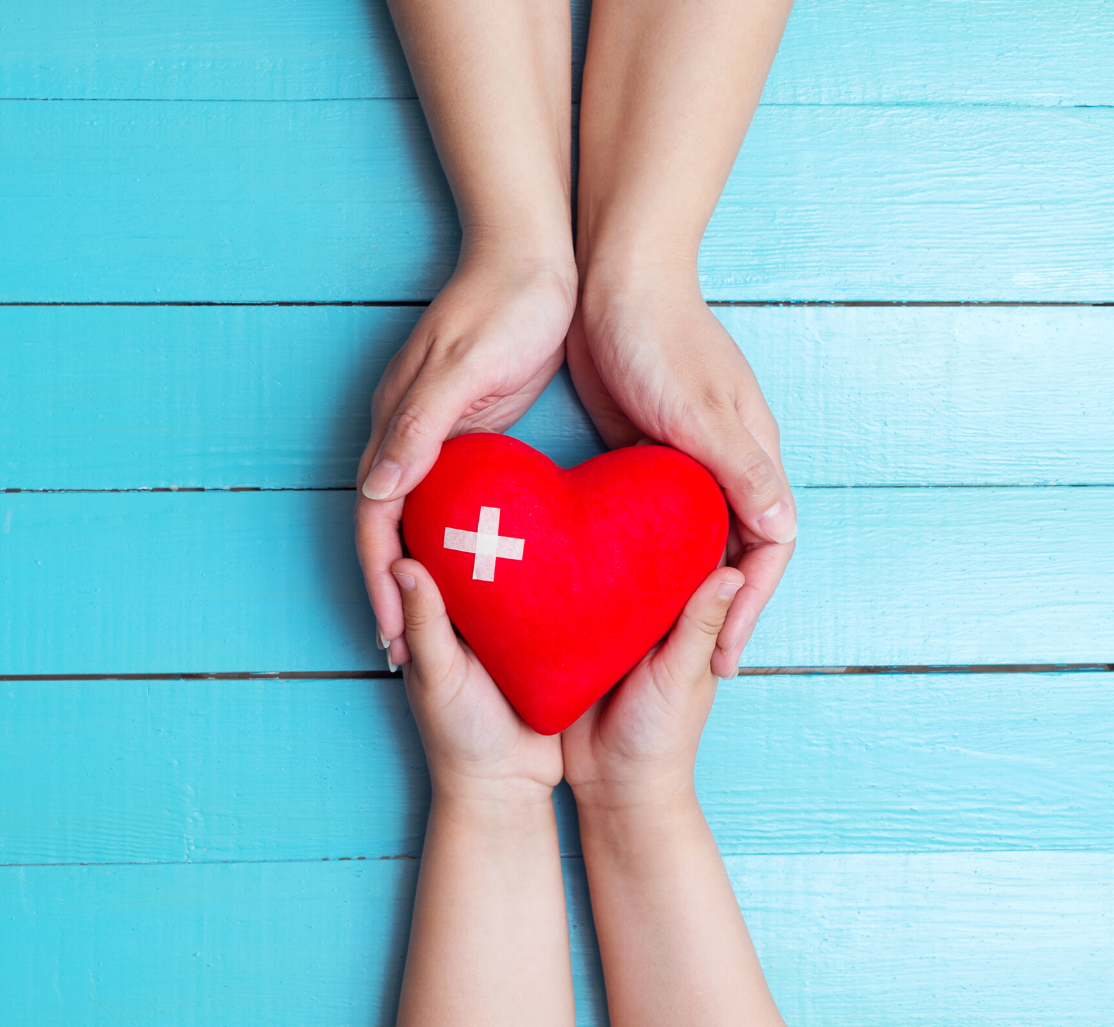 Healthy Churches avoid worldliness
(PART 2)
1 Timothy 6:11-21
Preached by Dr. Jim Harmelingat Crossroads International Church Singapore • cicfamily.comUploaded by Dr. Rick Griffith • Singapore Bible CollegeThousands of files in 49 languages for free at BibleStudyDownloads.org
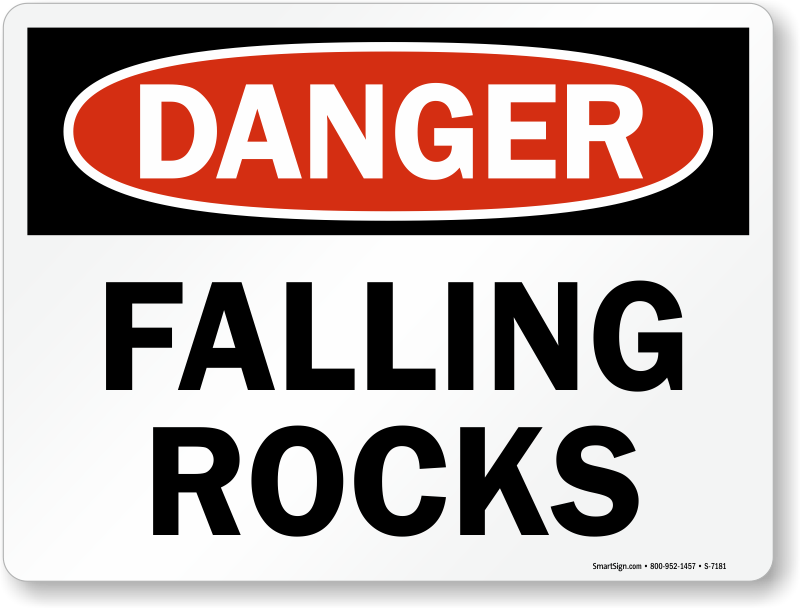 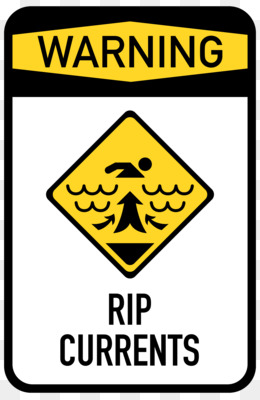 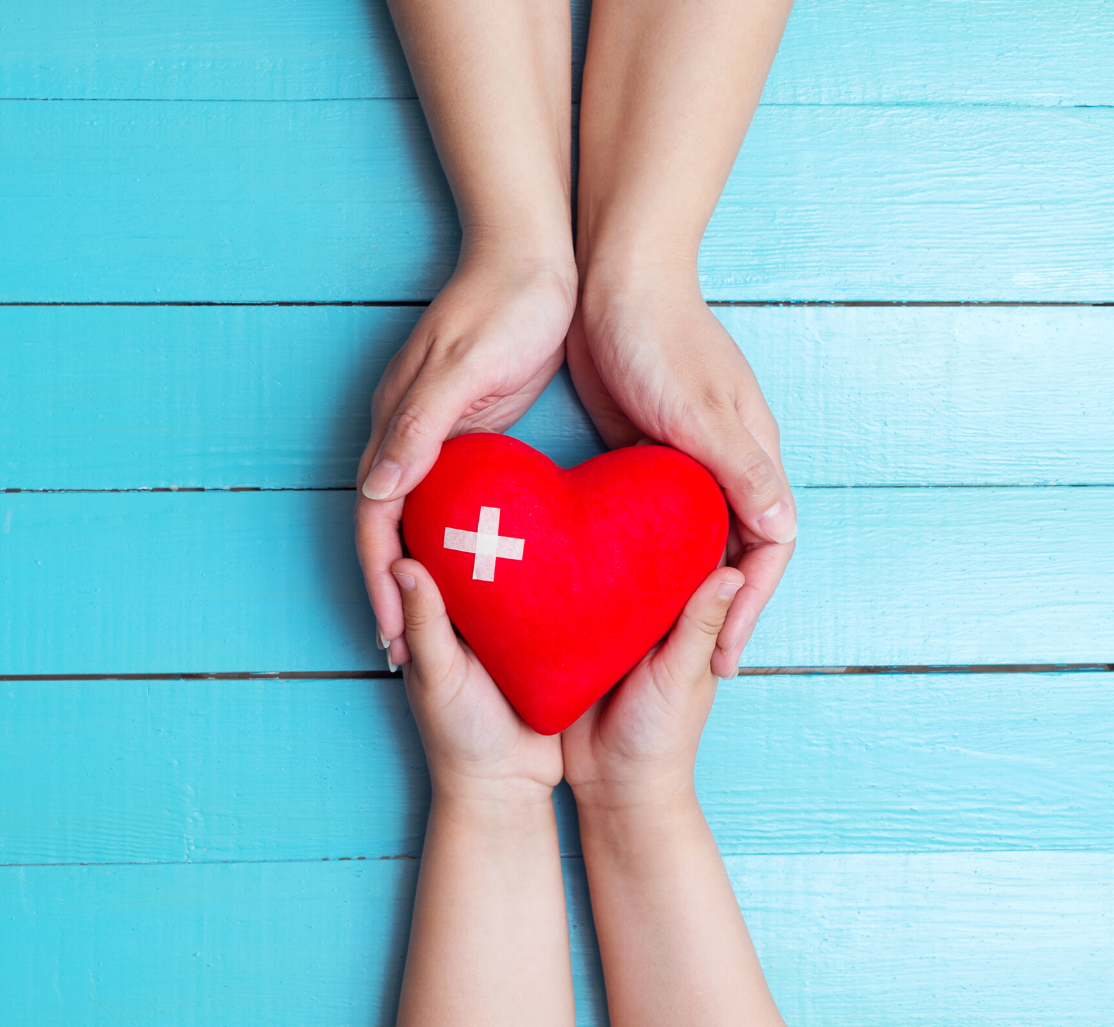 Healthy Church Life
Studies in 1 Timothy
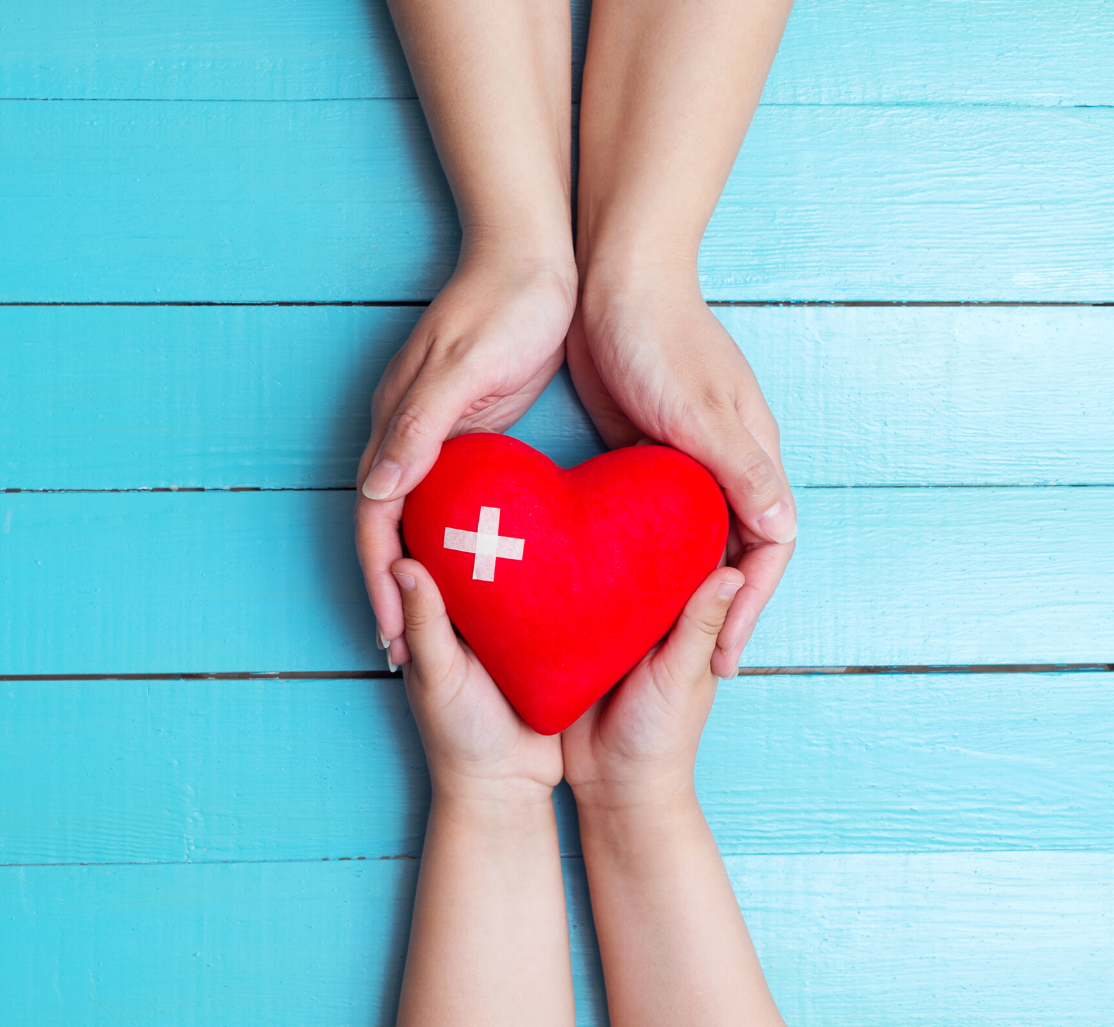 Healthy Churches avoid worldliness
1 Timothy 6:3-21
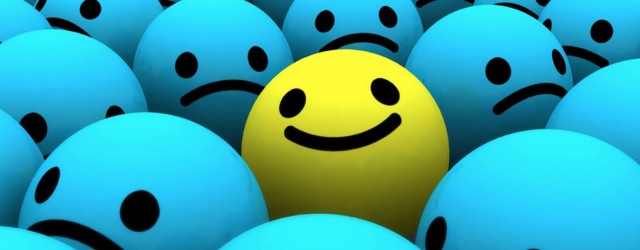 They are content with the Lord’s provision
(1 Timothy 6:3-10)
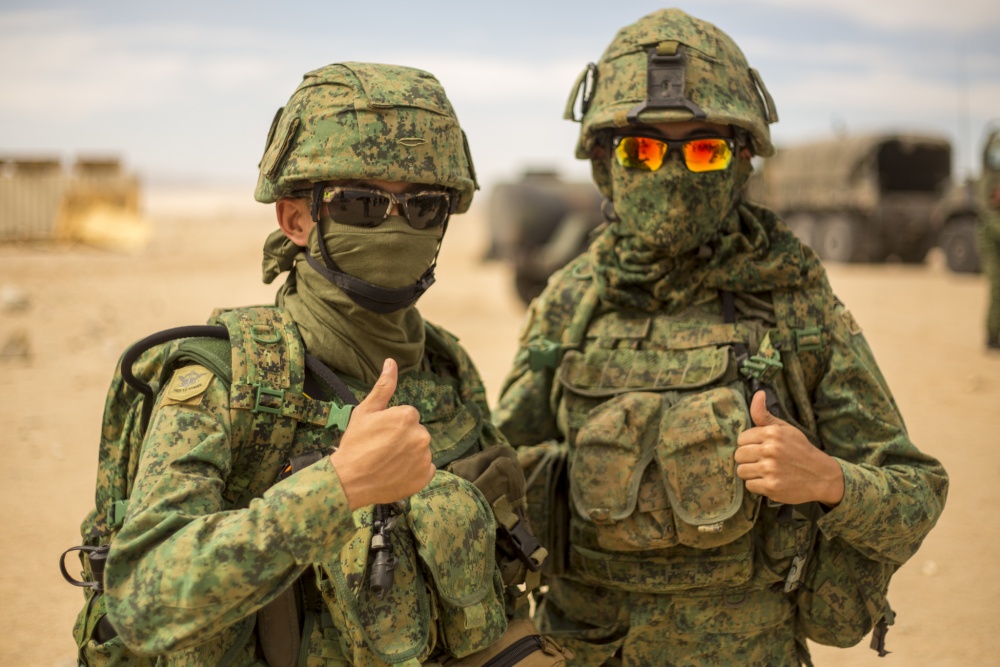 They persevere in the battle against worldliness
(1 Timothy 6:11-16)
“flee”
“pursue”
“fight”
“take hold”
“keep”
Action Words
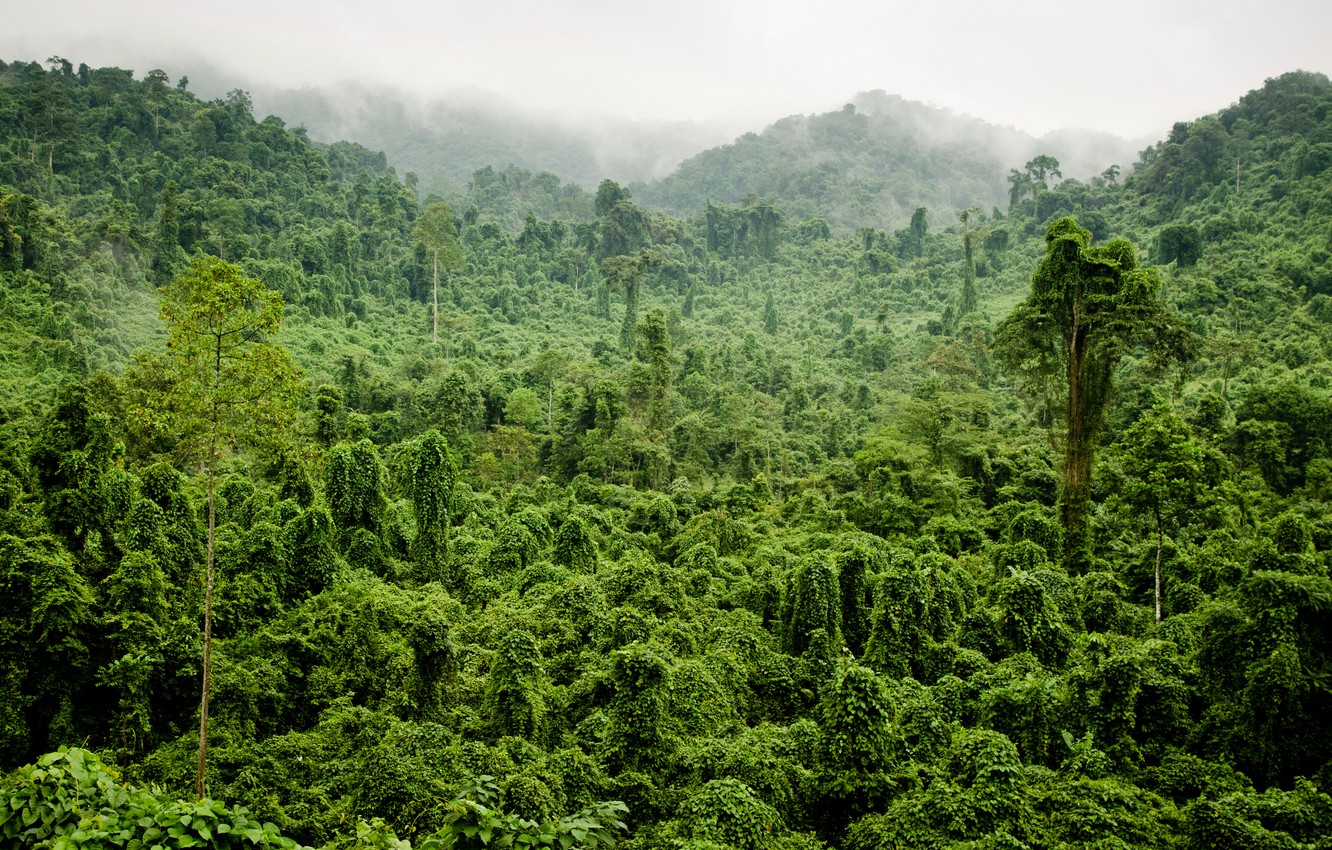 2 Timothy 4:10
“For Demas, in love with this present world, has deserted me and gone to Thessalonica.”
Resist worldly temptations (6:11-12)
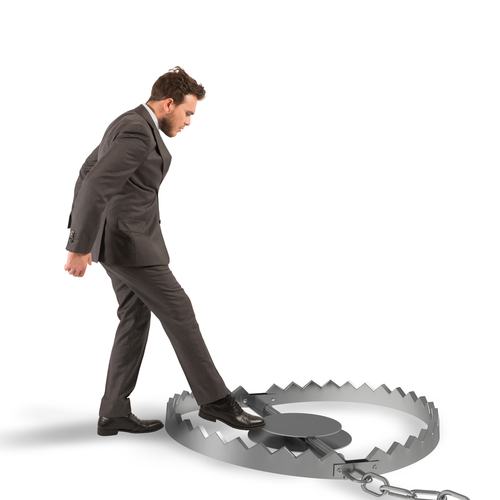 Flee temptation zones (v. 11a)
Pursue virtues that counter worldliness (v. 11b)
Righteousness
= standards of right and wrong
= personal character
Godliness
Faith
= trust in God
Love
= caring and sacrificial treatment   
   towards others
= consistency under pressure
Steadfastness
= manner of treating people
Gentleness
Righteousness
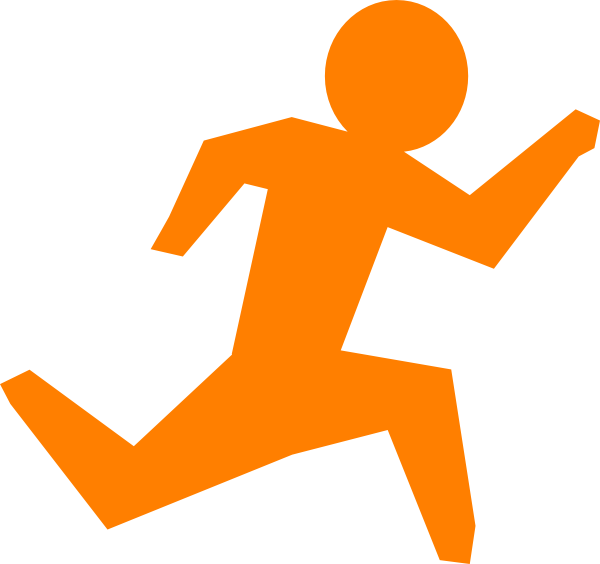 Godliness
Love of the world
Faith
Love
Steadfastness
Gentleness
Flee				Pursue
Resist worldly temptations (6:11-12)
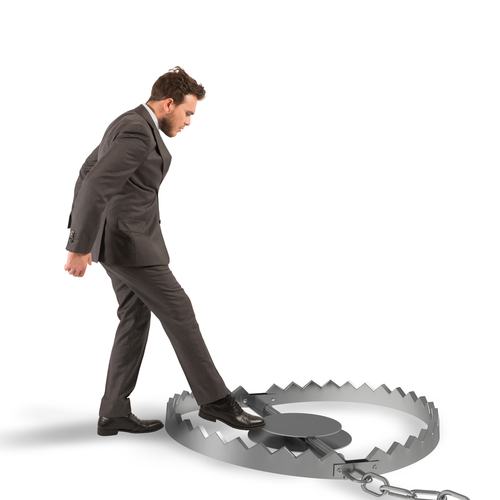 Flee temptation zones (v. 11a)
Pursue virtues that counter worldliness (v. 11b)
Fight for truth (v. 12a)
2 Timothy 4:7
“I have fought the good fight, 
I have finished the race, 
I have kept the faith.”
Resist worldly temptations (6:11-12)
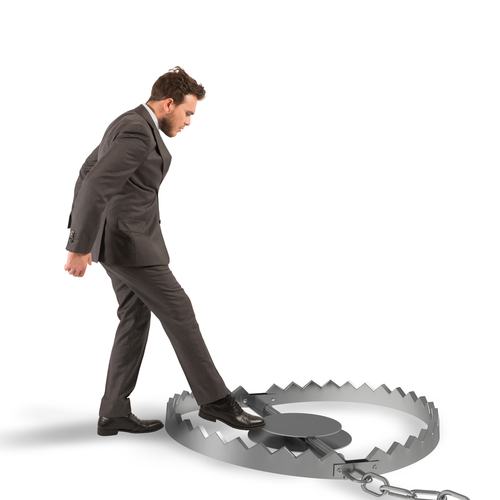 Flee temptation zones (v. 11a)
Pursue virtues that counter worldliness (v. 11b)
Fight for truth (v. 12a)
Hold on in the fight against worldliness (v. 12b)
“There is only one thing I know I can do well. I cannot lead, but I can truthfully say that I am able to hang on. It may arise from natural stubbornness, but I know that popular religious movements which, despite their lack of scriptural support, carry away so many good people, leave me entirely unaffected. I believe that I can set my teeth and hold on, but that is all I am good for.”
Kenneth McRae
19th century Scottish pastor
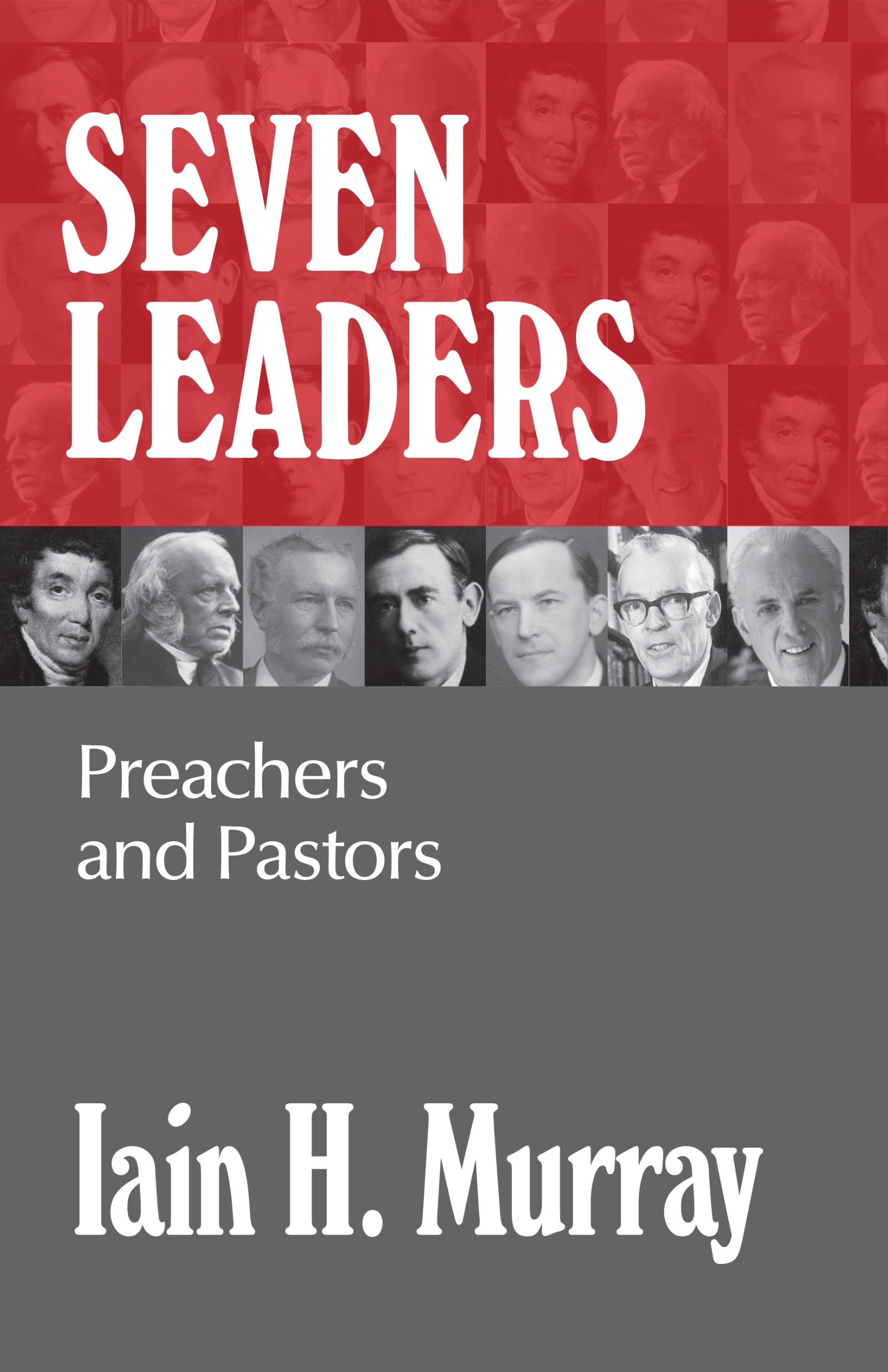 Resist worldly temptations (6:11-12)
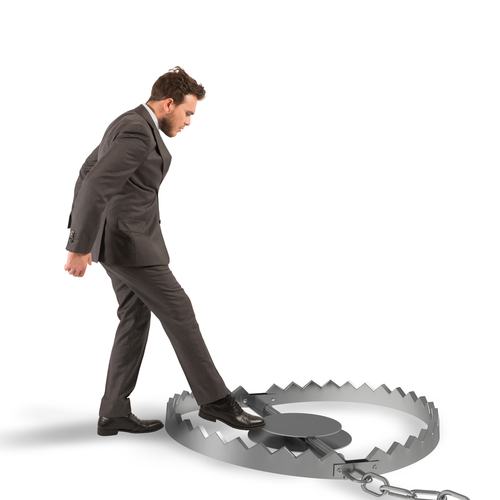 Persevere in godliness (6:13-16)
2 Timothy 1:5
“I am reminded of your sincere faith, a faith that dwelt first in your grandmother Lois and your mother Eunice and now, I am sure, dwells in you as well.”
Philippians 2:19-20
 “I hope in the Lord Jesus to send Timothy to you soon, so that I too may be cheered by news of you. 20 For I have no one like him, who will be genuinely concerned for your welfare.”
2 Timothy 1:7
“for God gave us a spirit not of fear but of power and love and self-control.”
1 Corinthians 16:10-11
“When Timothy comes, see that you put him at ease among you, for he is doing the work of the Lord, as I am. 11 So let no one despise him. Help him on his way in peace, that he may return to me, for I am expecting him with the brothers.”
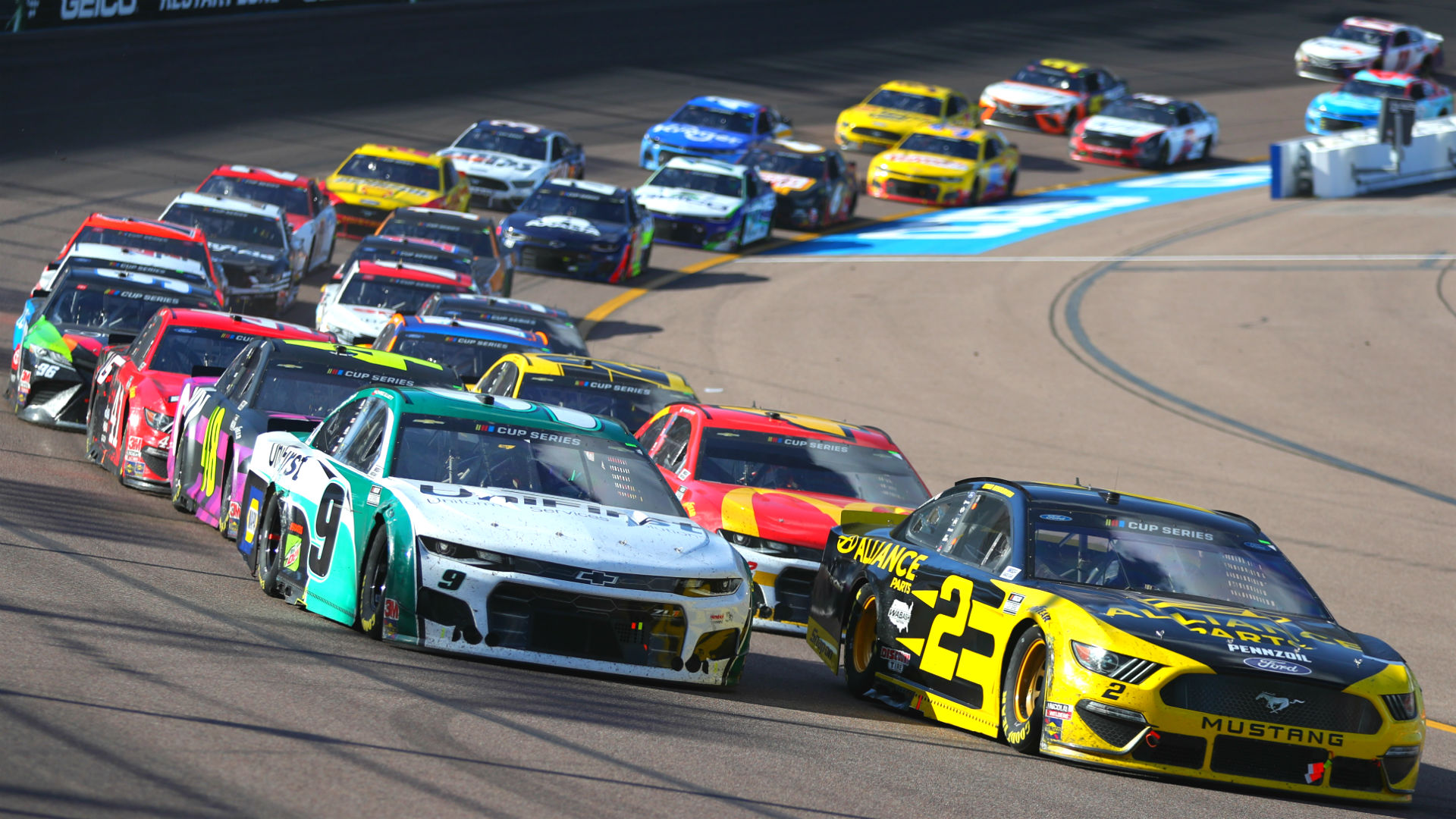 Resist worldly temptations (6:11-12)
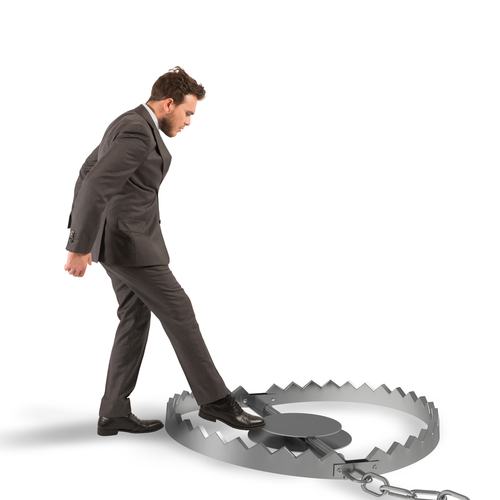 Persevere in godliness (6:13-16)
Persevere because God gives and sustains life (v. 13a)
Persevere because Christ persevered (v. 13b)
Persevere because Christ will return and reward (v. 14)
Persevere because God is sovereignly in control (vs. 15-16)
Get this presentation for free!
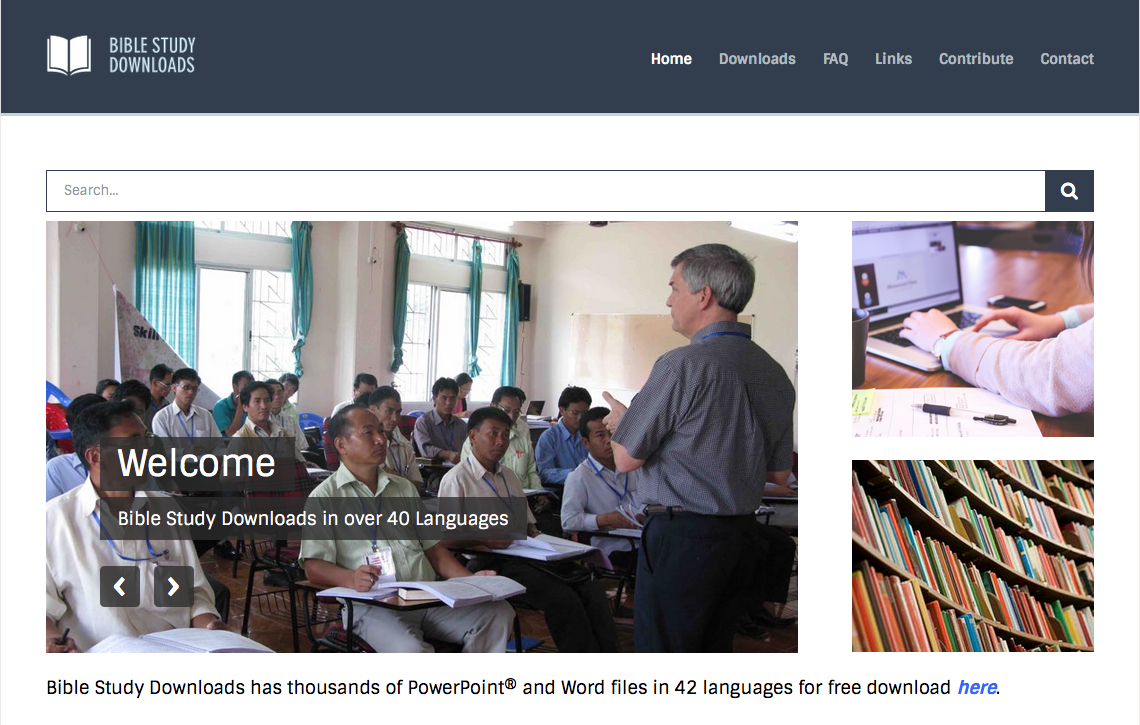 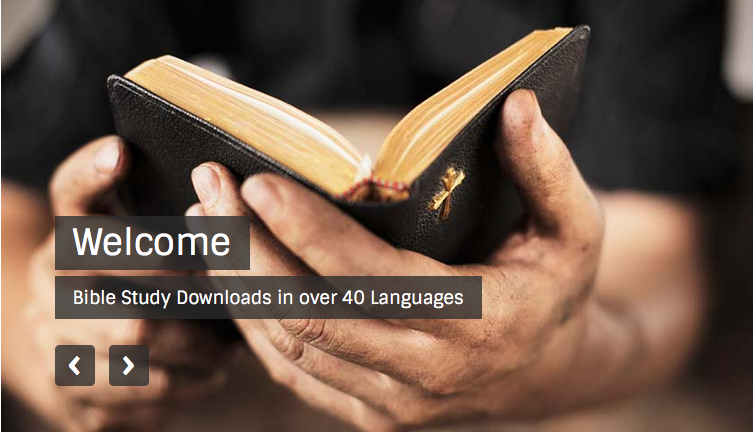 NT Preaching  •  BibleStudyDownloads.org